Using Project-Based Learning to Deepen Learning and Engagement
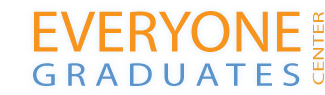 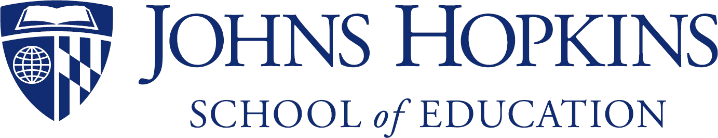 Project-Based Learning (PBL)
Learning by doing
Real world connection
Engages student interest
Associated with higher or equally high student academic achievement outcomes
Teaches skills for real world of work
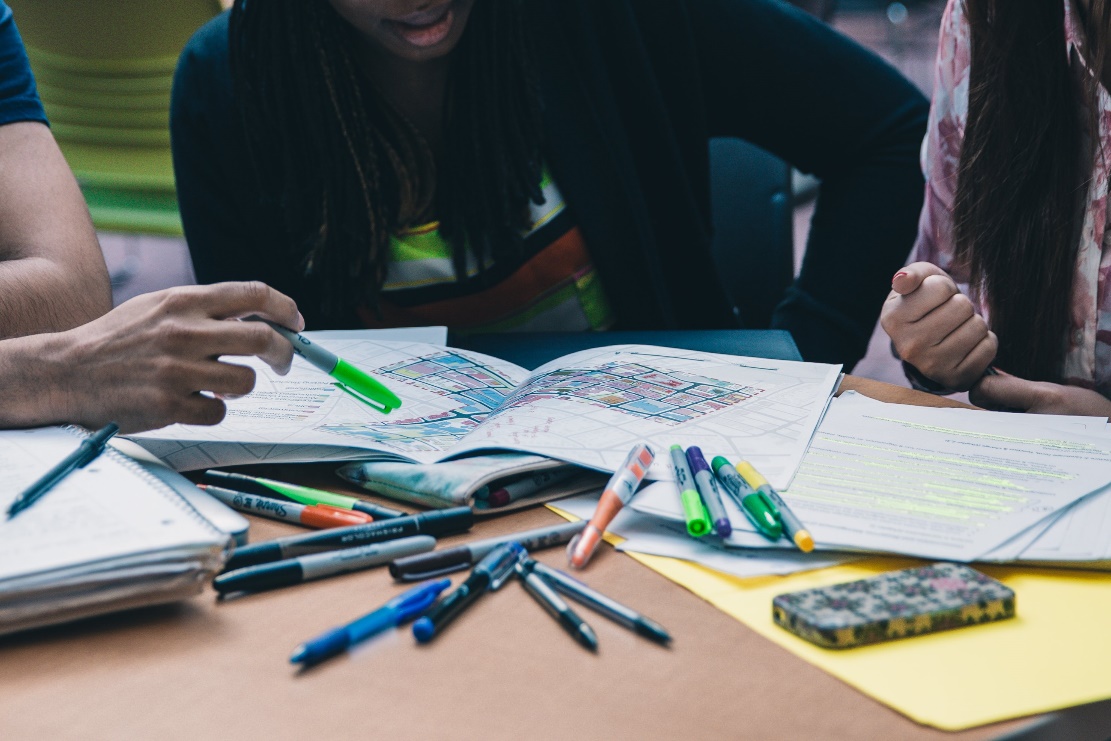 Agenda
Teachers engage in short PBL experience
Debrief about learning from the experience
Videos and discussion about how students perceive PBL
Explore site with example PBL units in different subject areas
Reflect on how you may be able to incorporate PBL in your classroom
Marshmallow Tower Challenge
In 18 minutes, build the tallest free-standing structure out of 20 sticks of spaghetti, 3 feet of tape, 3 feet of string, and 1 marshmallow. The marshmallow must be on top.
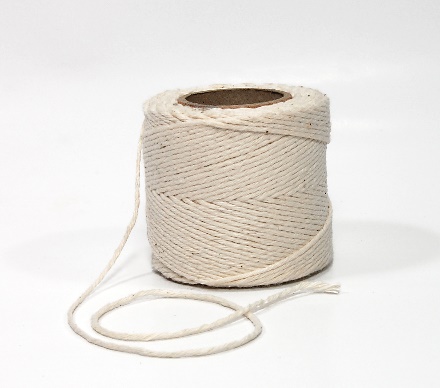 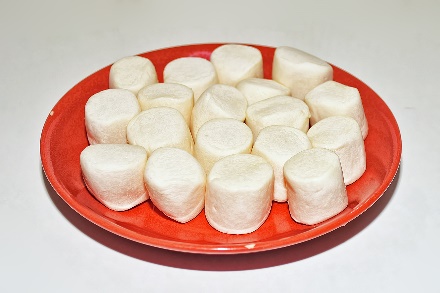 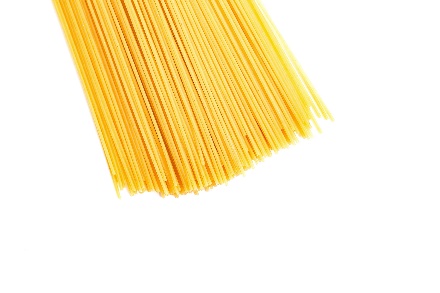 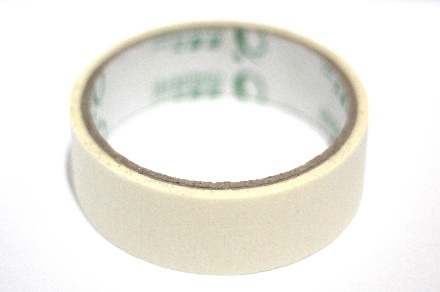 [Speaker Notes: Spaghetti image: Marco Verch, https://www.flickr.com/photos/149561324@N03/46027022024
Tape image: wian, https://pixabay.com/photos/tape-paper-tape-artist-tape-clear-3682989/
String image: Fcb981, https://en.wikipedia.org/wiki/File:Spool_of_string.jpg
Marshmallow image:  Choo Yut Shing, https://www.flickr.com/photos/25802865@N08/15037021452/]
Marshmallow Tower Challenge
Task: Build a free-standing tower that will support the weight of one regular-sized marshmallow on top
Materials (do not all need to be used):
20 pieces of uncooked spaghetti
1 yard of tape
1 yard of string
1 marshmallow
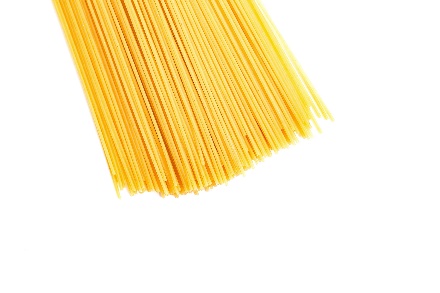 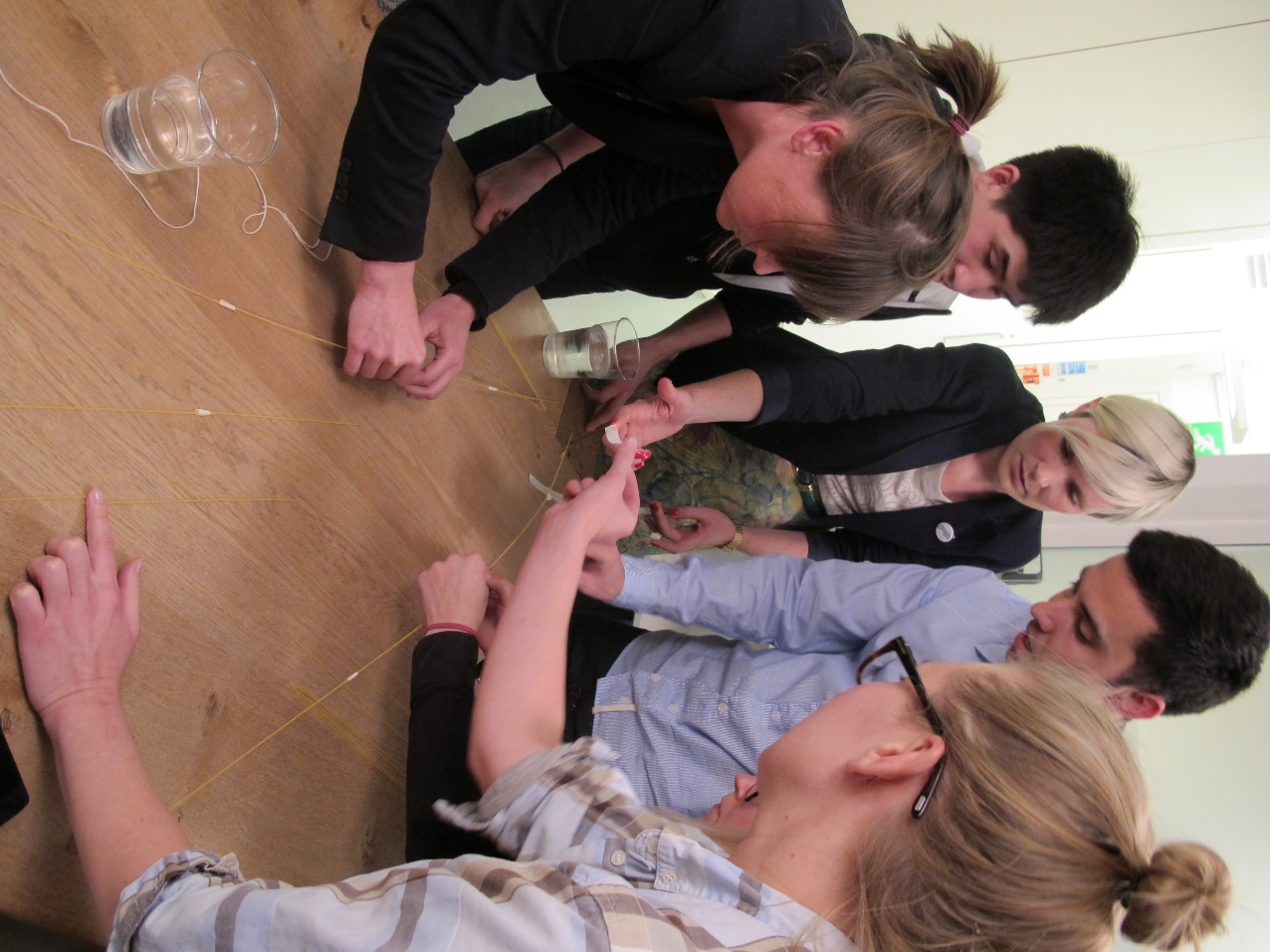 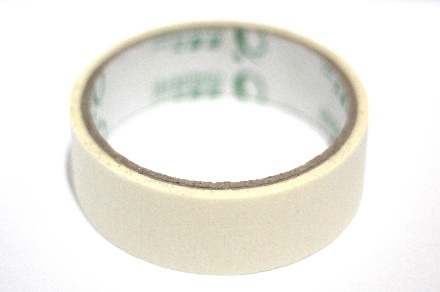 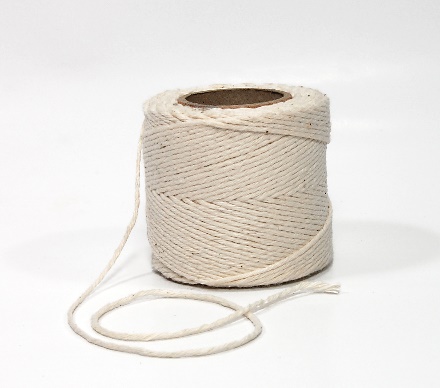 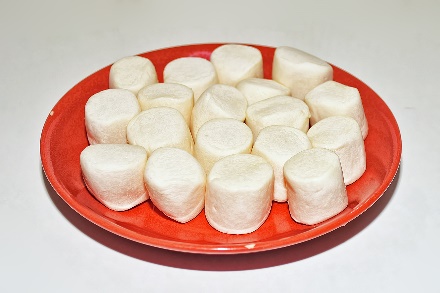 [Speaker Notes: Tower image: IDEO, https://www.flickr.com/photos/ideopostcards/6988820848
Spaghetti image: Marco Verch, https://www.flickr.com/photos/149561324@N03/46027022024
Tape image: wian, https://pixabay.com/photos/tape-paper-tape-artist-tape-clear-3682989/
String image: Fcb981, https://en.wikipedia.org/wiki/File:Spool_of_string.jpg
Marshmallow image:  Choo Yut Shing, https://www.flickr.com/photos/25802865@N08/15037021452/]
Debrief of Marshmallow Tower Challenge
As a learner, what did you learn from this challenge?
What made this activity engaging or motivating?
To what extent might students be able to learn from such an experience as the Marshmallow Tower challenge, even though it is not related to course content?
Debrief of Marshmallow Tower Challenge
What is needed to create a project that requires collaboration?
What skills do students need to collaborate effectively?
What collaboration skills may need to be taught to students and scaffolded rather than assumed?
How Do Students Experience PBL?
[Speaker Notes: Image credit: Karabo, https://commons.wikimedia.org/wiki/File:Groupwork.jpg]
INSERT VIDEO HERE
http://www.bie.org/object/video/it_really_actually_changed_my_life
When you register at Buck Institute for Education PBLWORKS www.bie.org, you can access this video to show to teachers (at no cost)
[Speaker Notes: We did not include the actual video clip here because of new BIE Terms of Use.]
Debrief of PBL Video
What did you find striking or interesting about student perceptions of PBL?
How do the points made by students match your experience as an educator?
Barriers and Obstacles to PBL
5 Keys to PBL
From  http://www.edutopia.org/video/5-keys-rigorous-project-based-learning
PBL Exploration
We will explore more ideas for PBL
Check out this resource:  www.pblworks.org
Register (free) to get access to resources
Examine the various topics, and generate an idea for a project you could implement in your classroom
[Speaker Notes: The slides about pblworks.org were updated in January 2020 from a previous version to reflect changes to the website. Users should check pblworks.org to determine if the current version is still appropriate.]
www.pblworks.org
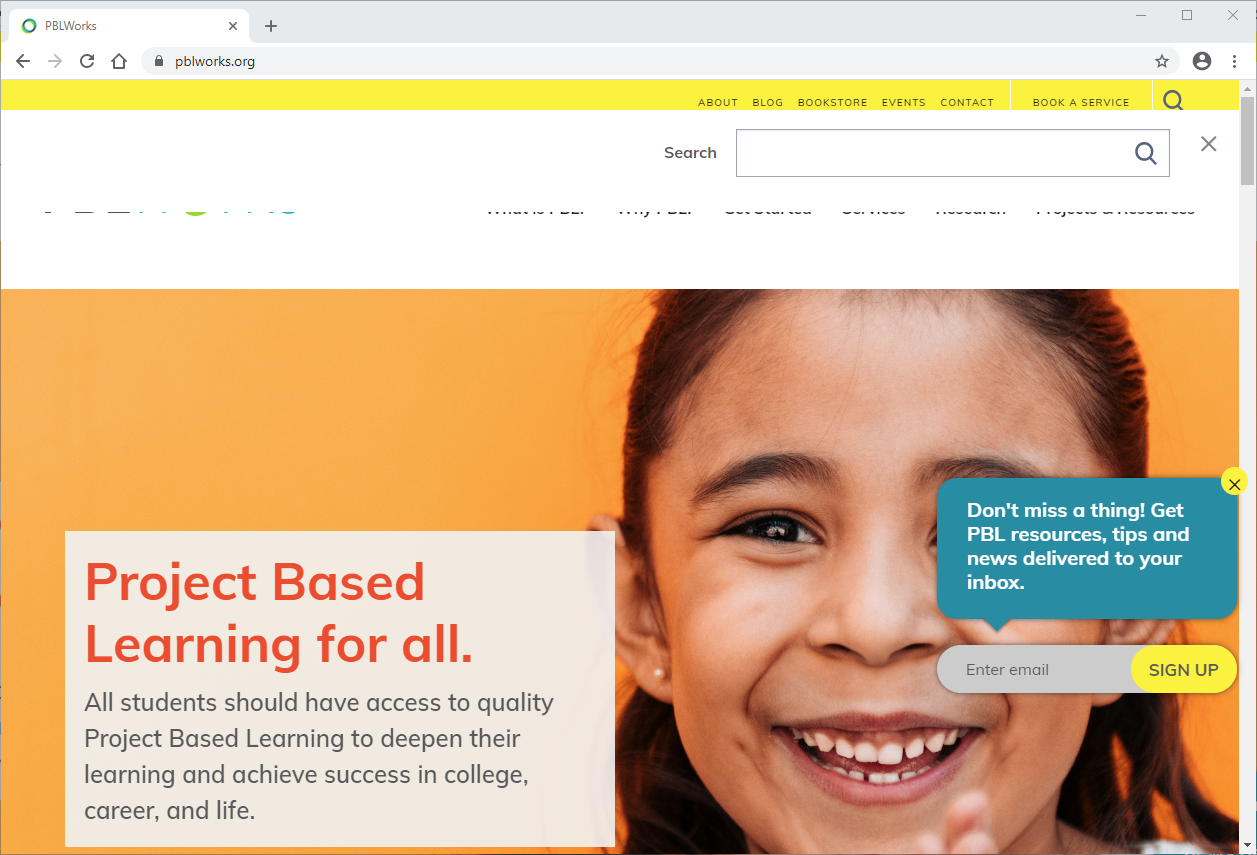 [Speaker Notes: The slides about pblworks.org were updated in January 2020 from a previous version to reflect changes to the website. Users should check pblworks.org to determine if the current version is still appropriate.]
my.pblworks.org/resources
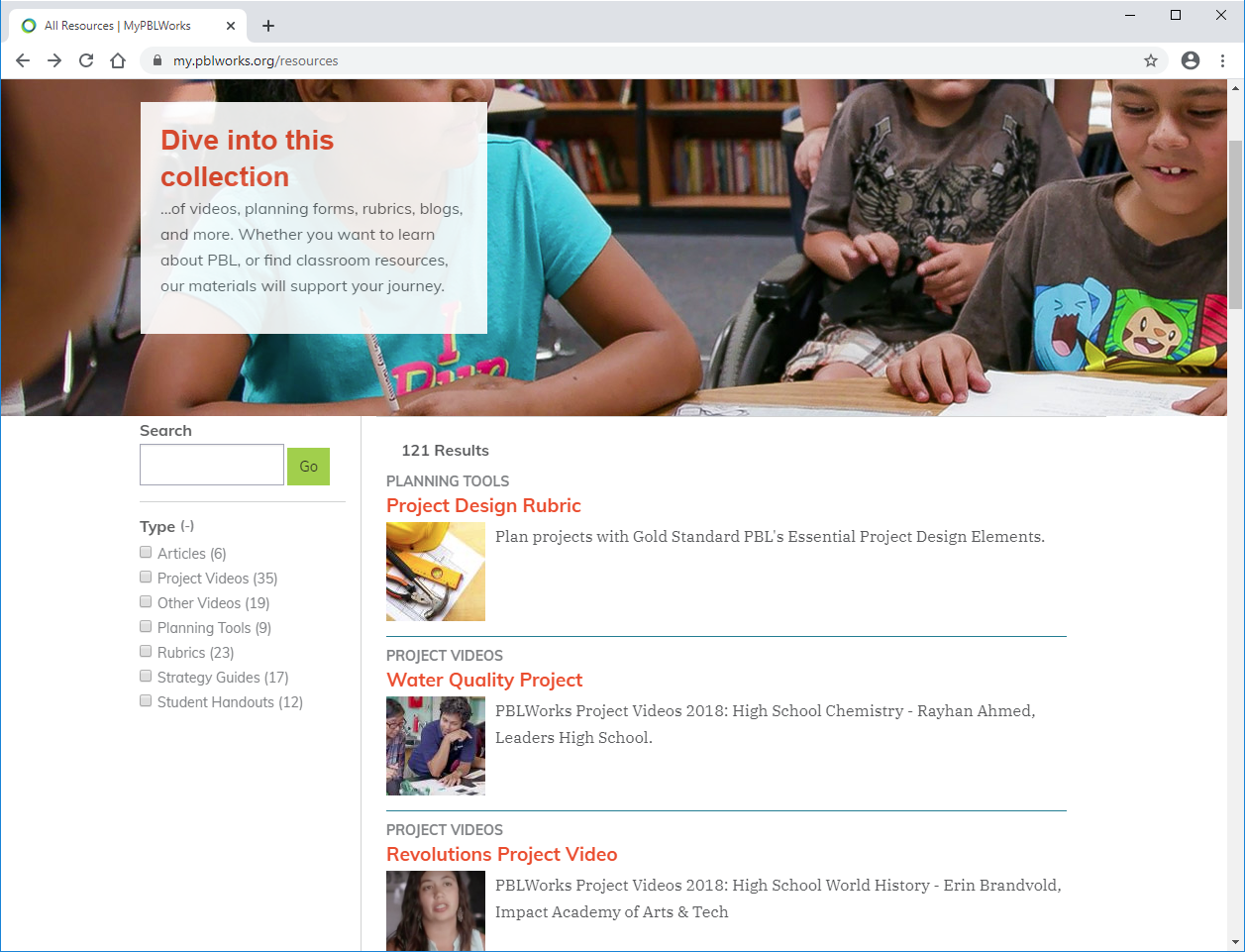 [Speaker Notes: The slides about pblworks.org were updated in January 2020 from a previous version to reflect changes to the website. Users should check pblworks.org to determine if the current version is still appropriate.]
my.pblworks.org/projects
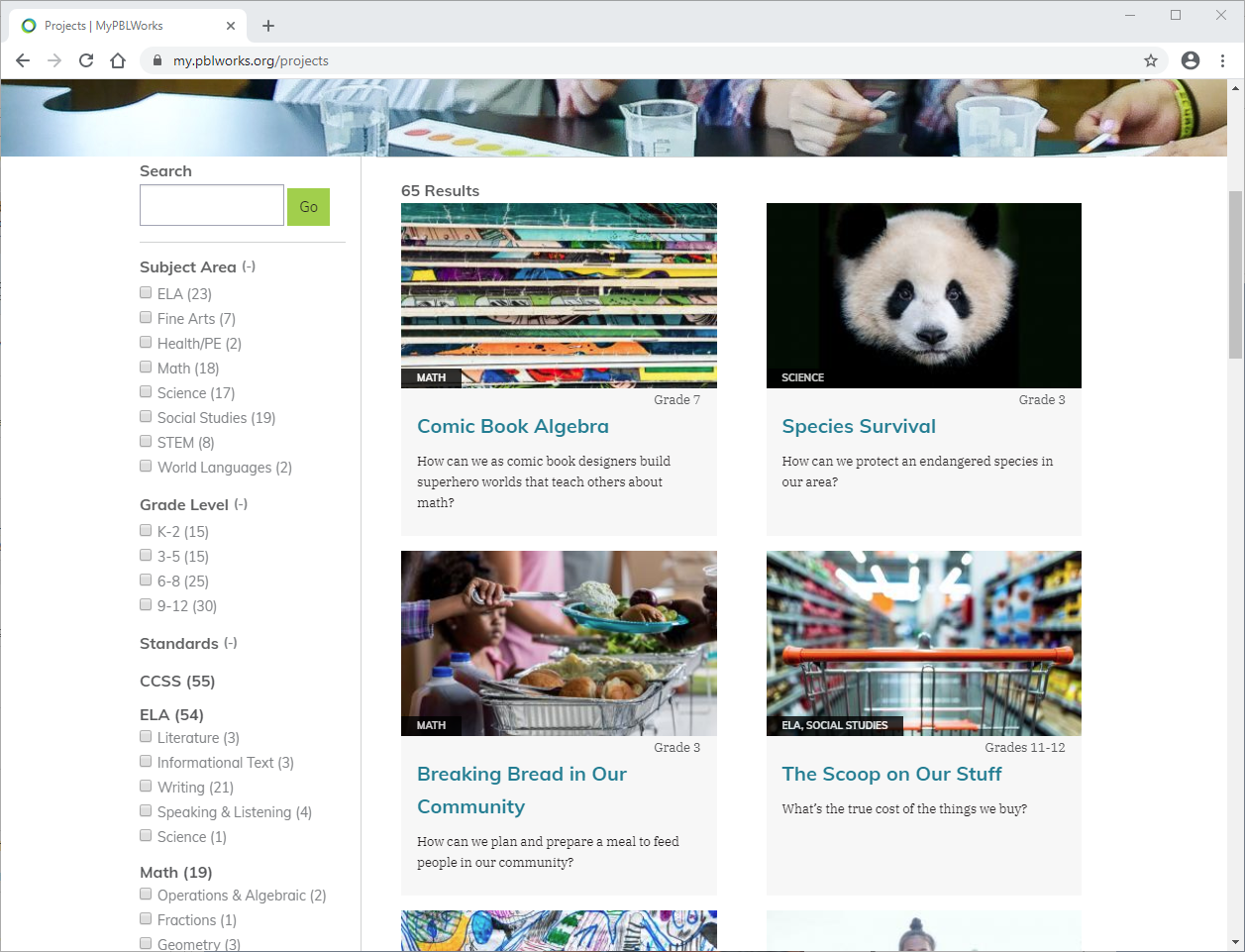 Choose a subject – get links to sample units
[Speaker Notes: The slides about pblworks.org were updated in January 2020 from a previous version to reflect changes to the website. Users should check pblworks.org to determine if the current version is still appropriate.]
Examples of projects under “Health/PE”
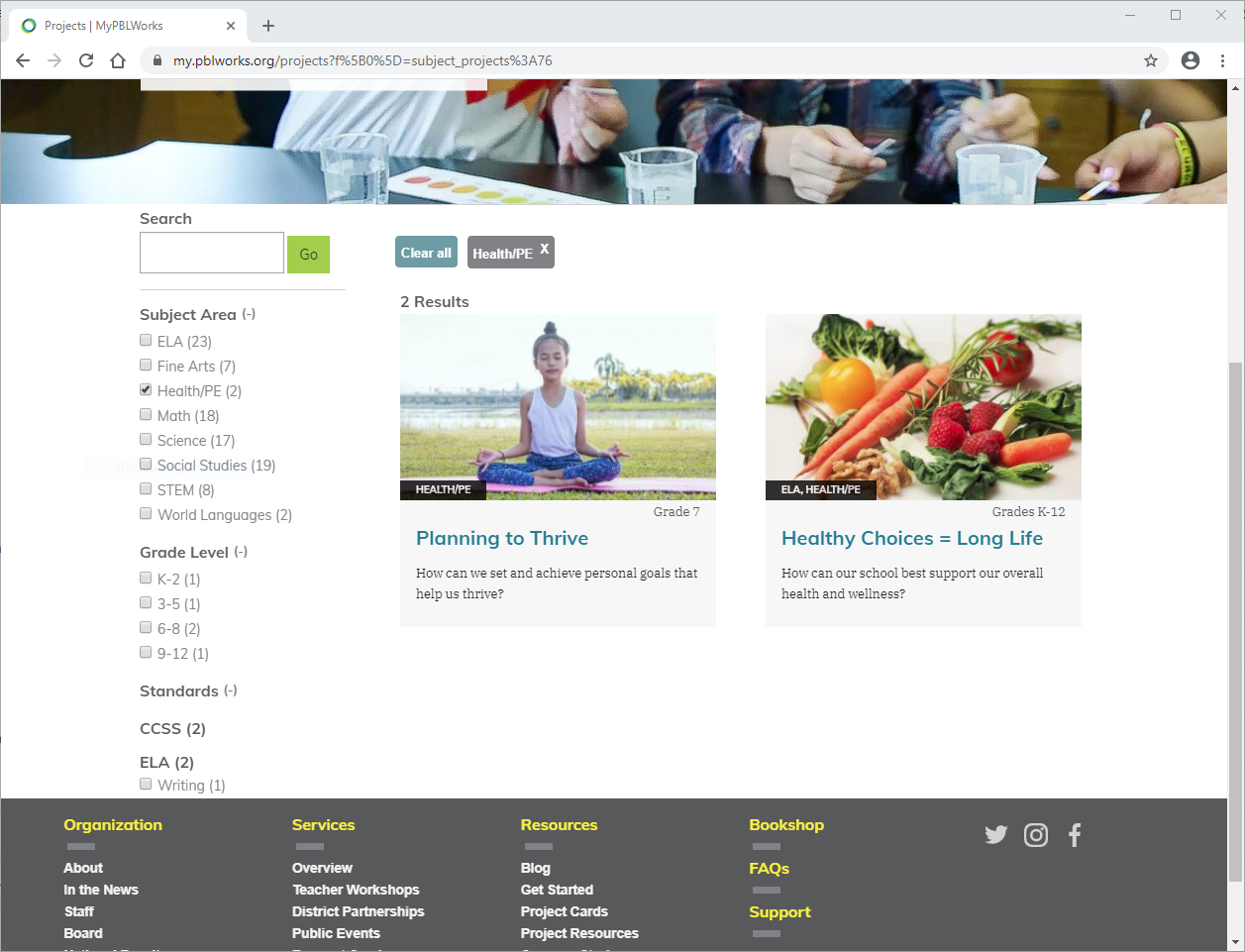 [Speaker Notes: The slides about pblworks.org were updated in January 2020 from a previous version to reflect changes to the website. Users should check pblworks.org to determine if the current version is still appropriate.]
Examples of projects under “Fine Arts”
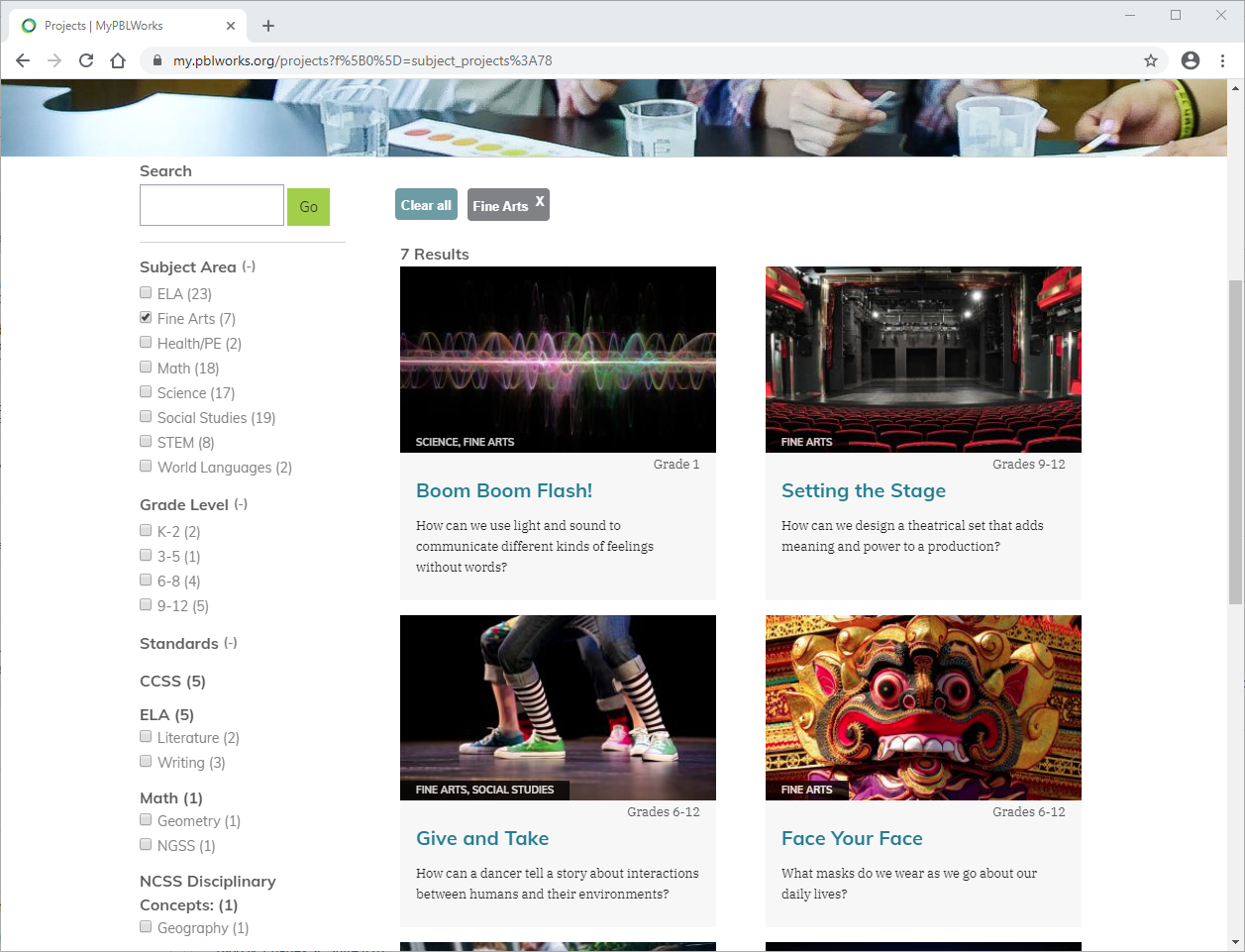 [Speaker Notes: The slides about pblworks.org were updated in January 2020 from a previous version to reflect changes to the website. Users should check pblworks.org to determine if the current version is still appropriate.]
Examples of projects under “World Languages”
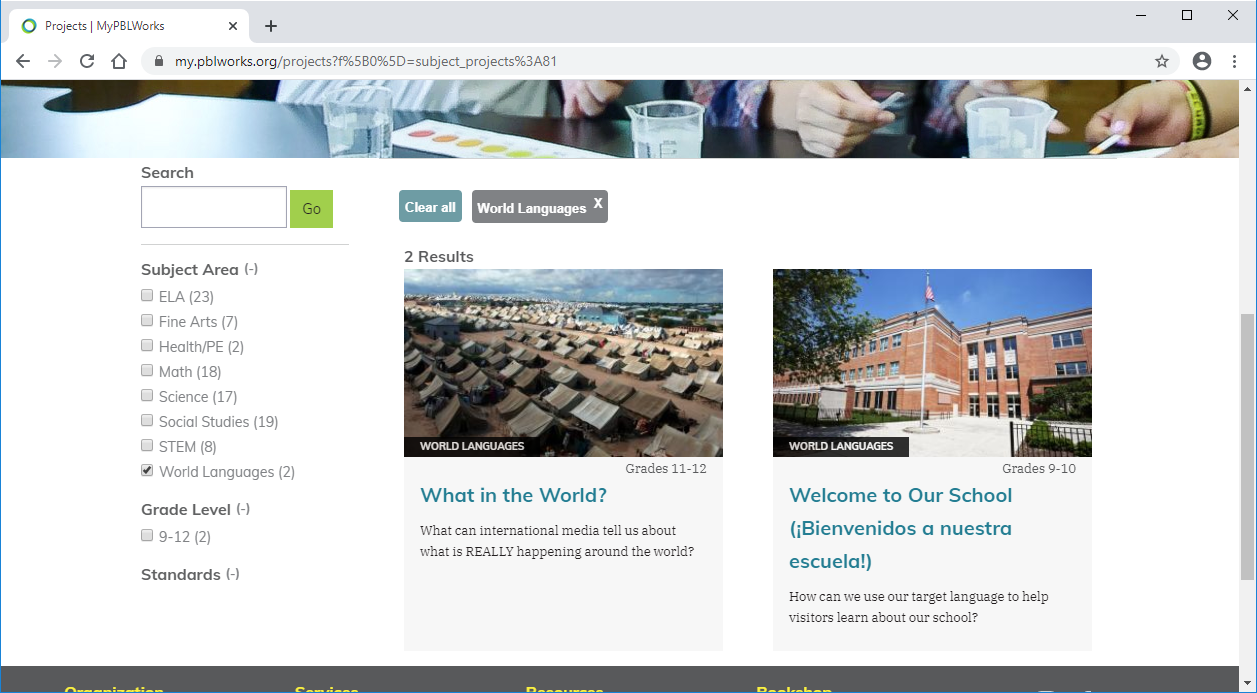 [Speaker Notes: The slides about pblworks.org were updated in January 2020 from a previous version to reflect changes to the website. Users should check pblworks.org to determine if the current version is still appropriate.]
Teacher Reflection
What upcoming units and/or content standards could be addressed through a project-based learning approach?
What next steps could I take to plan a PBL mini-unit?
What resources and/or information do I need and how will I obtain these?
When and with whom will I discuss my planning further?
For Final Upcoming Session:  Volunteer to Share From Your Practice
What have I done differently this year in my teaching to seek to engage more students more deeply in academic work?
How has it worked?  What have I learned from what I have tried?